İşğ,,i-üü
Çıplak Göz ile Gökyüzü
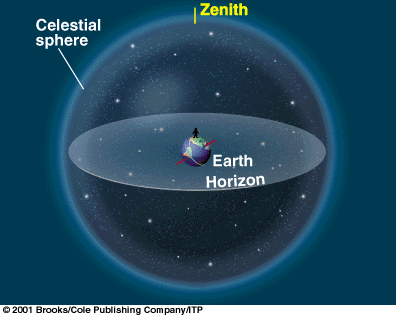 Kuzey Gök Kutbu
Gök Küresi
Ufuk Düzlemi
Gök Ekvatoru
Güney Gök Kutbu
Zenit
Kuzey
Batı
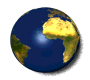 Doğu
Güney
Nadir
TAKIMYILDIZLAR
Eski çağ astronomları gökyüzündeki yıldızların oluşturduğu şekilleri çeşitli hayvanlara (örneğin kuşlara, balıklara, aslana vb) benzeterek yıldız gruplarına bu şekillere uygun isimler vermeye başlamışlardır.
Örneğin, yandaki şekilde görülen yıldızları eski çağ astronomlarının hangi hayvana benzettiklerini tahmin edelim…
[Speaker Notes: Stellarum programı ile hazırlandı]
Eski çağ astronomları gökyüzündeki yıldızların oluşturduğu şekilleri çeşitli hayvanlara (örneğin kuşlara, balıklara, aslana vb) benzeterek yıldız gruplarına bu şekillere uygun isimler vermeye başlamışlardır.
Yıldızları, aralarına koya-cağımız çizgilerle birleş-tirerek biraz daha ipucu verelim…
Eski çağ astronomları gökyüzündeki yıldızların oluşturduğu şekilleri çeşitli hayvanlara (örneğin kuşlara, balıklara, aslana vb) benzeterek yıldız gruplarına bu şekillere uygun isimler vermeye başlamışlardır.
Büyükayı takımyıldızı…

Çoğu kişi tarafından bir cezveye veya kepçeye benzetilen bu yıldız grubu eski çağ astronomları tarafından bir ayıya benzetilmiş…
[Speaker Notes: Stellarum programı ile hazırlandı]
Takımyıldızlar aslında gerçek bir takım değildirler. Yalnızca bakış doğrultumuza göre gökyüzünde aynı doğrultuda yeraldıkları için sanki birbirlerine yakınmış gibi gözüken yıldızlardan oluşan topluluklarıdır.
Bir takımyıldız içerisindeki yıldızlar aslında birbirlerinden çok uzak olabilirler. 
Örneğin Büyükayı takımyıldızının iki üyesi Merak ve Phecda arasındaki uzaklık 100 trilyon km’den fazladır.
Takımyıldızlar, eski insanların mitolojik öykülerine ilham vermenin yanısıra çok önemli bir özelliğe daha sahipti.
Takımyıldızların gökyüzünde görülme zamanları, mevsimlerin başlangıç ve bitişlerini, dolayısıyla da yağışlı ve kurak dönemlerin gelişini haber veriyordu.
Örneğin Eski Mısırlılar, takvimlerini Büyük Köpek takımyıldızındaki Sirius yıldızına göre ayarlamışlardı. Bunun nedeni belki de Sirius’un Mısırlılar için çok önemli olan bir özelliğiydi.
 Gökyüzünün en parlak yıldızı olan Sirius’un sabaha karşı doğu ufkunda görülmeye başlaması ile birlikte Nil  nehrinin de taşma sezonu başlıyordu.
Büyükayı takımyıldızını daha da kolay bulmak için hangi yöne bakacağımızı bilmek faydalı olacaktır.
[Speaker Notes: Stellarum programı ile hazırlandı]
Büyükayı takımyıldızı gökyüzünün daima kuzey tarafında yer alır. Büyükayı’yı mevsime ve saate bağlı olarak, kuzeydoğudan kuzeybatıya kadar olan çeyrek daire içerisinde görebilirsiniz.
Ağustos ayında geceyarısı kuzey gökyüzünün görünümü… Büyükayı takımyıldızını Kuzeybatı – Kuzey yönünde görebilirsiniz.
[Speaker Notes: Stellarum programı ile hazırlandı]
Büyükayı takımyıldızını bulduğumuza göre şimdi diğer takım-yıldızları keşfetmeye başlayabiliriz. 
Büyük Ayı takımyıldızını oluşturan cezvenin ucundaki iki yıldıza (Dubhe ve Merak) dikkat edelim…
[Speaker Notes: Stellarum programı ile hazırlandı]
Bu iki yıldızı birleştiren hayali çizgiyi 1 birim olarak kabul edelim…
[Speaker Notes: Stellarum programı ile hazırlandı]
ve bu hayali çizgiyi Dubhe’nin yönünde 5 birim uzatalım…
1 birim…
[Speaker Notes: Stellarum programı ile hazırlandı]
ve bu hayali çizgiyi Dubhe’nin yönünde 5 birim uzatalım…
2 birim…
[Speaker Notes: Stellarum programı ile hazırlandı]
ve bu hayali çizgiyi Dubhe’nin yönünde 5 birim uzatalım…
3 birim…
[Speaker Notes: Stellarum programı ile hazırlandı]
ve bu hayali çizgiyi Dubhe’nin yönünde 5 birim uzatalım…
4 birim…
[Speaker Notes: Stellarum programı ile hazırlandı]
ve bu hayali çizgiyi Dubhe’nin yönünde 5 birim uzatalım…
5 birim…
[Speaker Notes: Stellarum programı ile hazırlandı]
Ulaştığımız yıldız Kutup Yıldızı’dır…
[Speaker Notes: Stellarum programı ile hazırlandı]
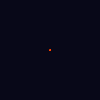 Polaris: Cepheidler:
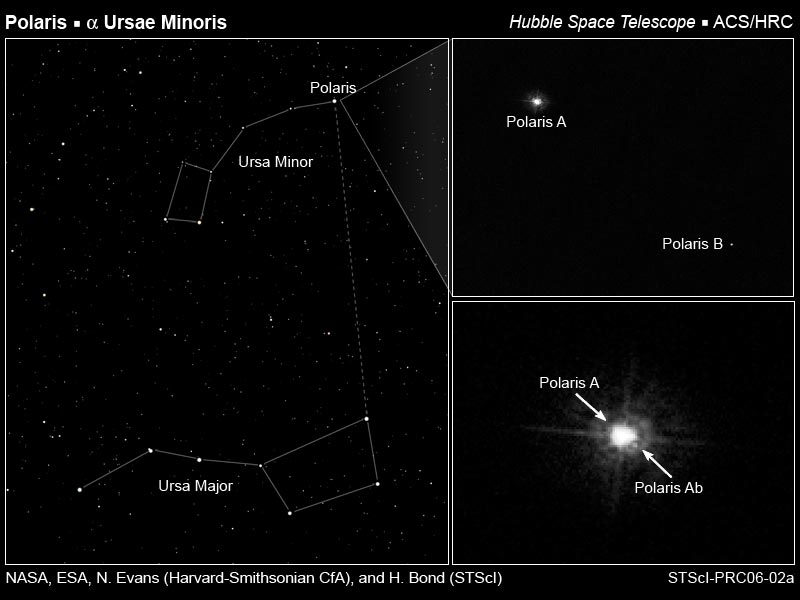 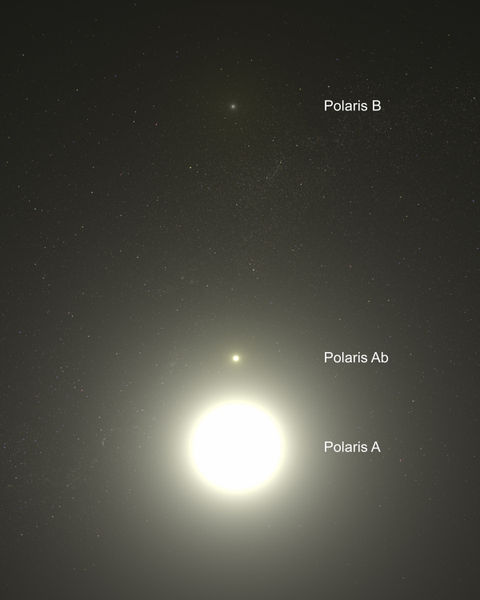 Kutup Yıldızı çok özel bir yıldızdır. Yılın 365 günü ve 24 saat boyunca gökyüzünde aynı noktada durur ve asla hareket etmez. 
Kutup Yıldızının sabit olarak durduğu bu nokta bize kuzey yönünü göstermektedir.
Bu özelliğinden dolayı Kutup Yıldızı yüzlerce yıl boyunca denizciler tarafından yön bulmak için kullanılmıştır.
Pusulanın bulunmasıyla Kutup Yıldızı’nın pabucu dama atılmış gibi gözükse hiçbir pusula kuzey yönünü Kutup Yıldızı kadar doğru gösteremez.
Kutup Yıldızı’nın verdiği bilgiler bununla sınırlı değildir. Bir gözlem yeri için Kutup Yıldızı’nın ufuktan yüksekliğini ölçerseniz, o gözlem yerinin enlemini elde edersiniz. Örneğin Ankara’da bu yükseklik 40º dir.
[Speaker Notes: Stellarum programı ile hazırlandı]
Kutup Yıldızı’nın ufuktan yüksekliğini ölçmek için basitçe ellerinizi kullanabilirsiniz. Kolunuzu gergin tutarak ileriye uzatın ve elinizi yumruk yapın. İşte yumruğunuz gökyüzünde 10º lik bir açısal uzaklığı göstermektedir.
Daha küçük açısal uzaklıkları ölçmek içinse başparmağınızı kullanabilirsiniz. Kolunuzu tam gergin tutarak ileriye uzattığınızda başparmağınız gökyüzünde 1º lik bir açısal uzaklığa denk gelmektedir.
Tüm gece boyunca Kutup Yıldızı’nı gözlerseniz, o hiç hareket etmezken, diğer tüm yıldızların onun etrafında döndüğünü görürsünüz.
Saat 22.00
[Speaker Notes: Stellarum programı ile hazırlandı]